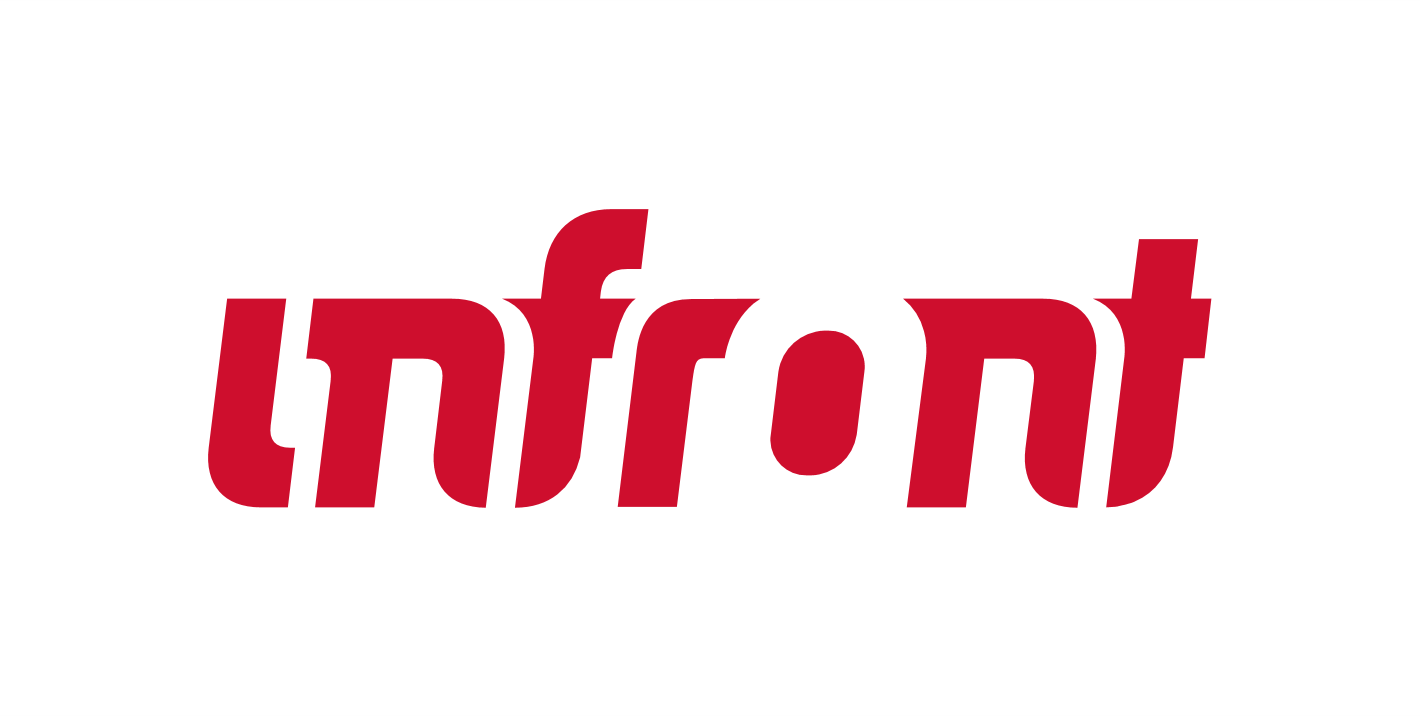 THE ULTIMATE WIN-WIN
HOW MAXIMISING DATA BENEFITS YOUR CLUB - AND YOUR FANS
[Speaker Notes: How maximizing data benefits your club and your fans]
LET’S TALK ABOUT DATA
2
TODAY’S FANS ARE BEING PULLED IN EVERY DIRECTION
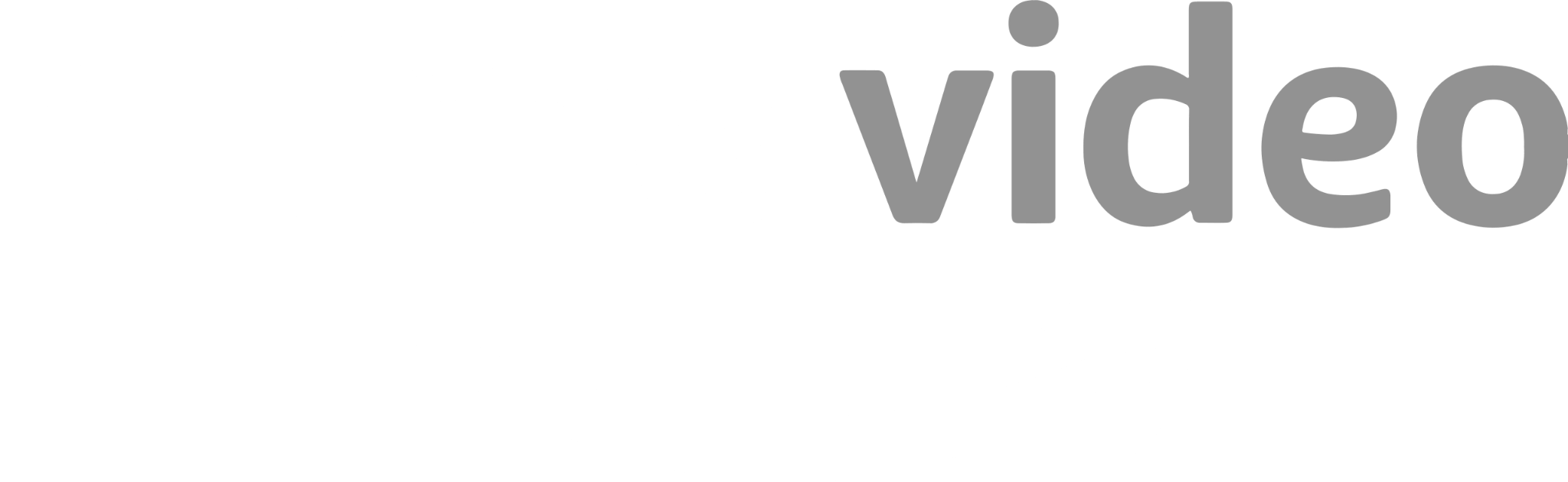 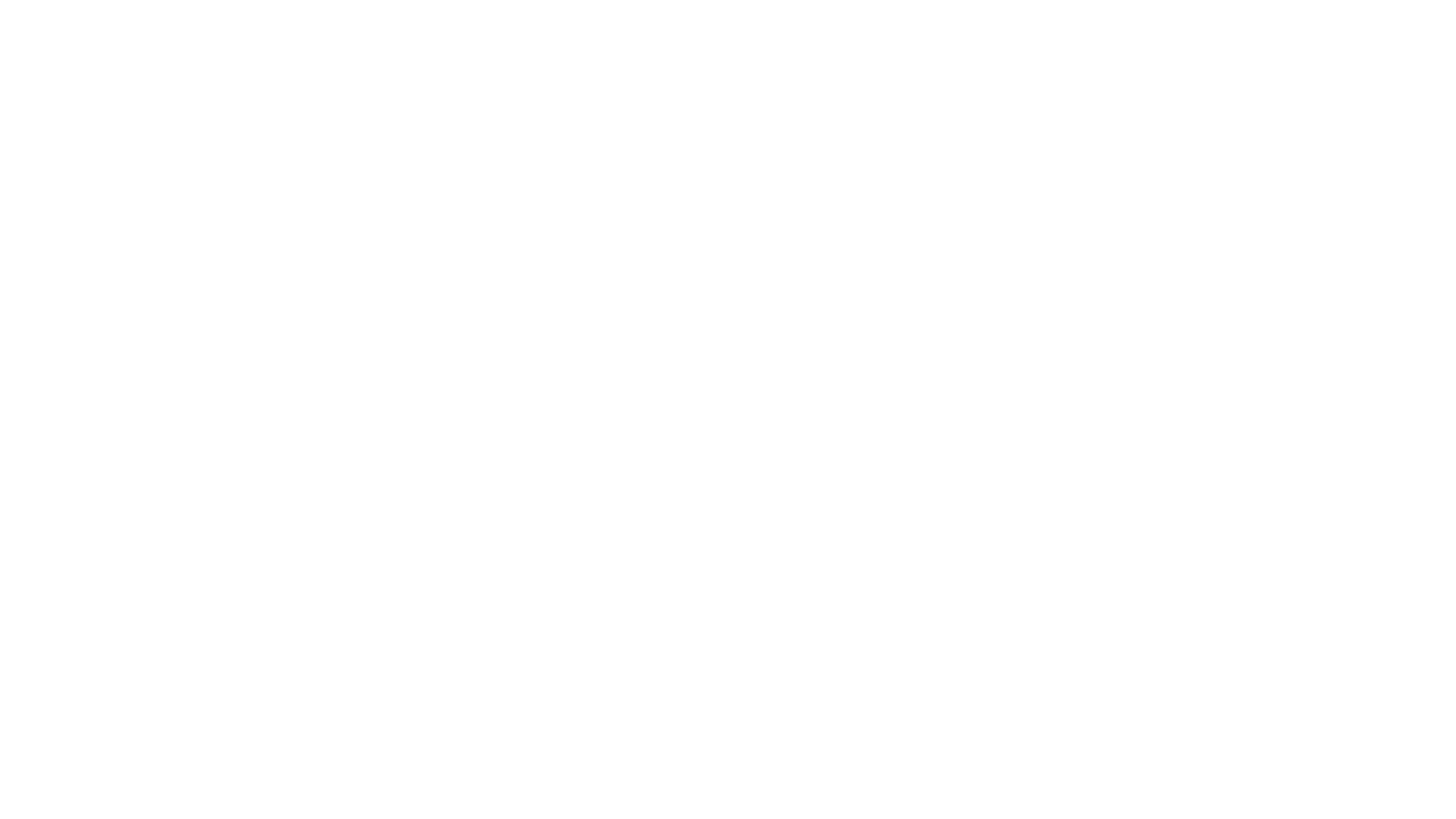 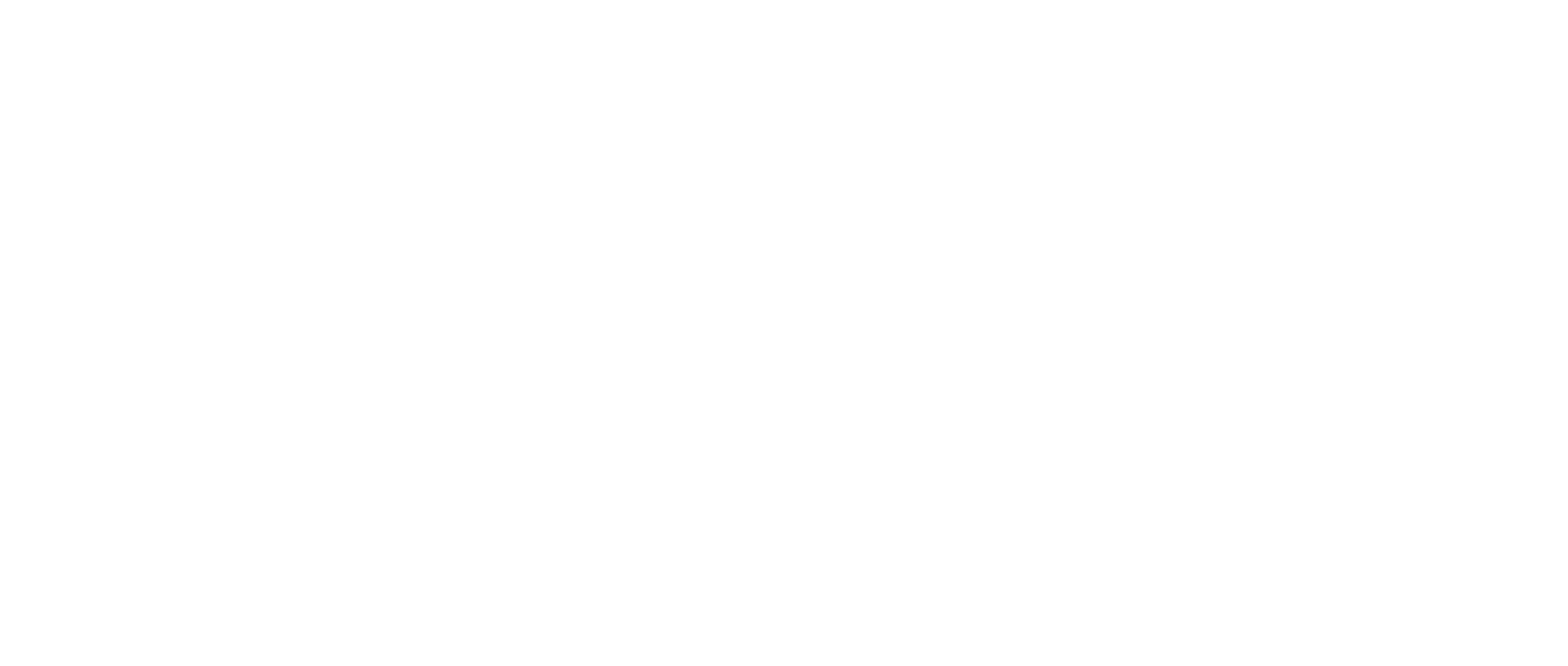 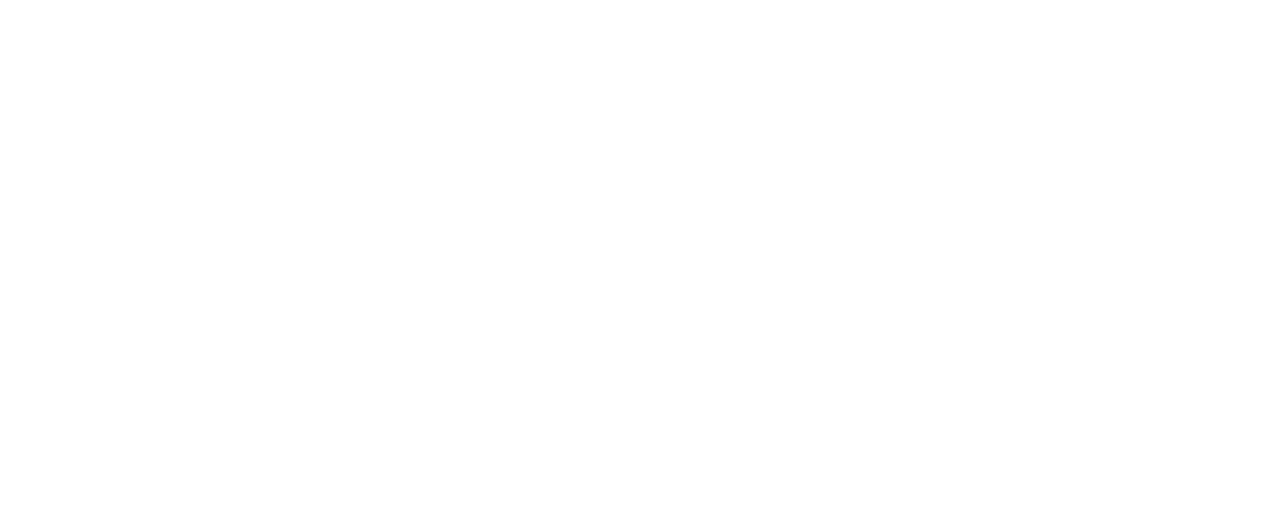 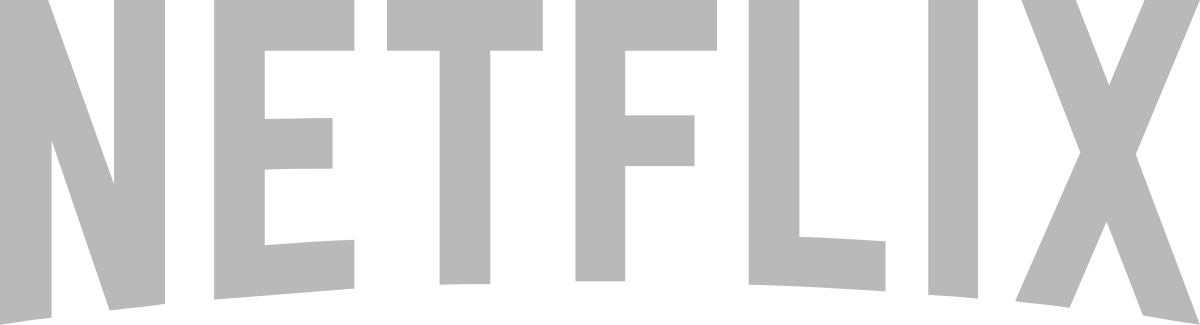 By using data and tech we CAN 
capture their attention at every touchpoint
Improve the fan experience and
maximise monetisation opportunities
3
CREATING ENGAGED ECOSYSTEMS
BY GETTING TO KNOW FANS
4
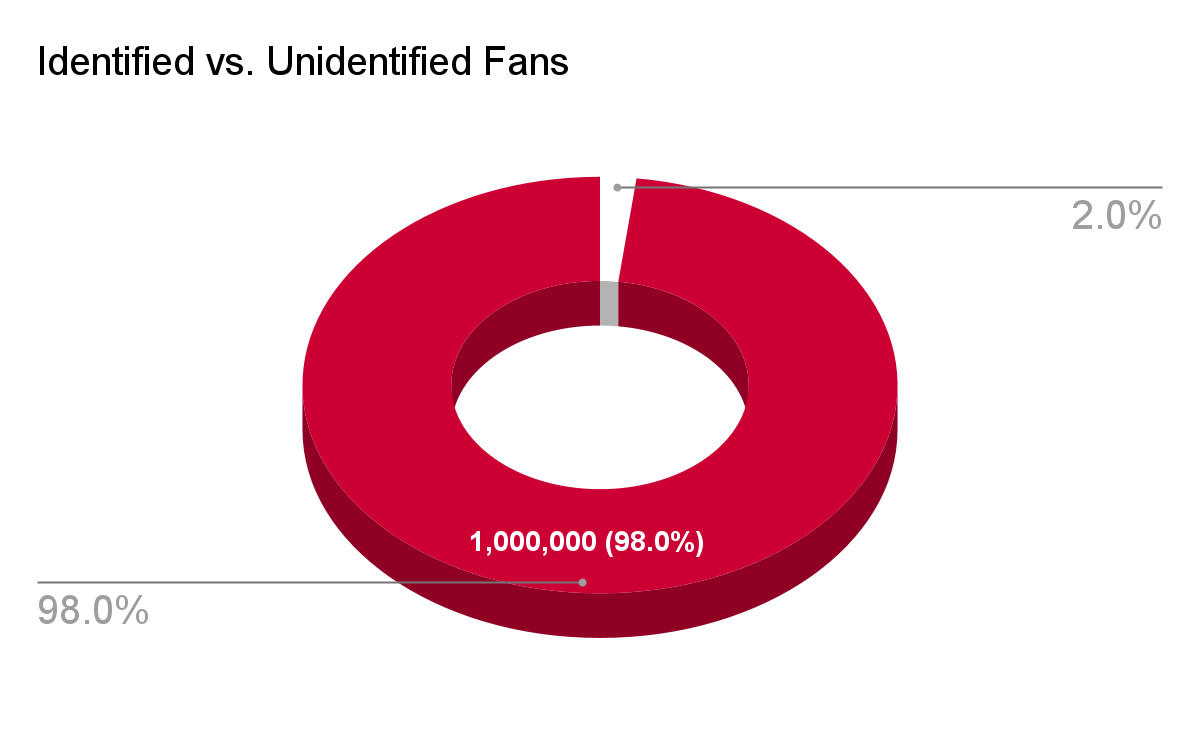 IDENTIFIED VS. UNIDENTIFIED FANS
98%
of fans remain unknown
5
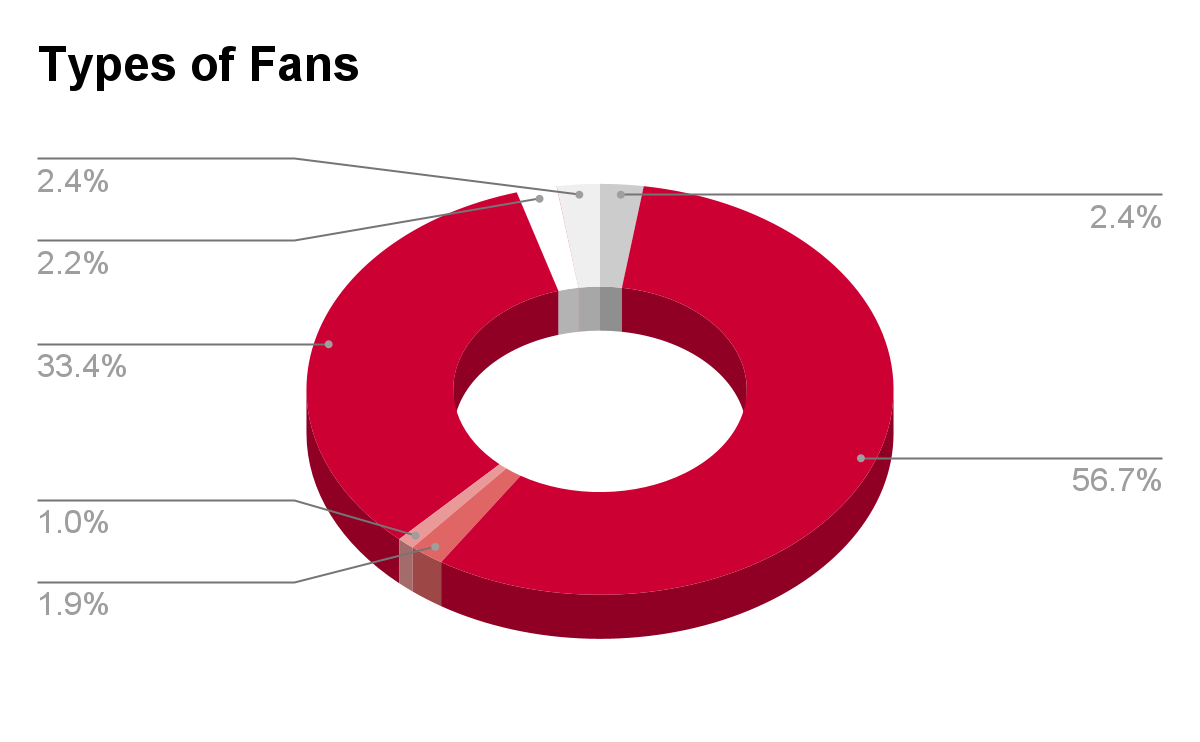 TYPES OF FANS
6
[Speaker Notes: Meg to insert groups of fans for]
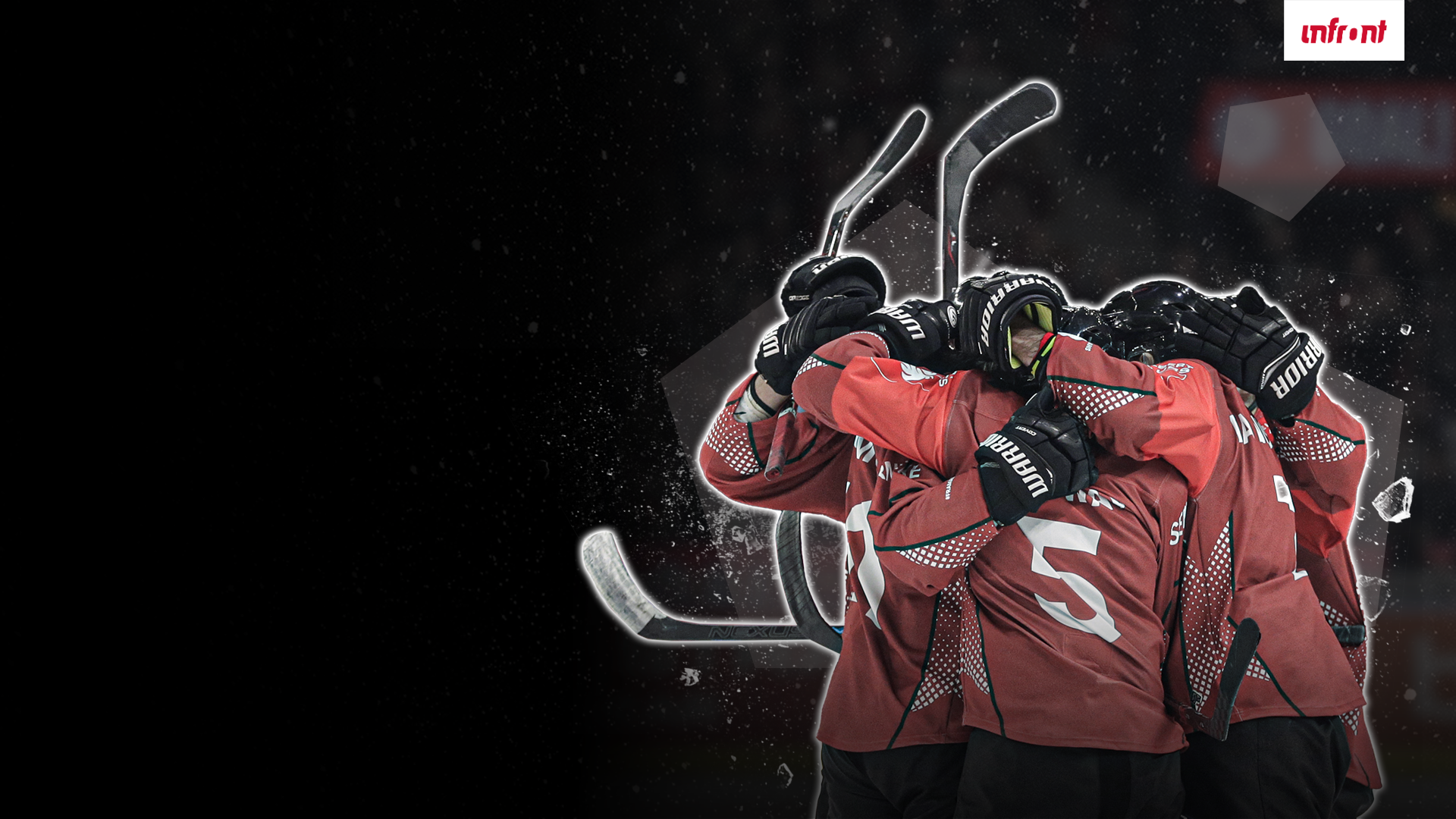 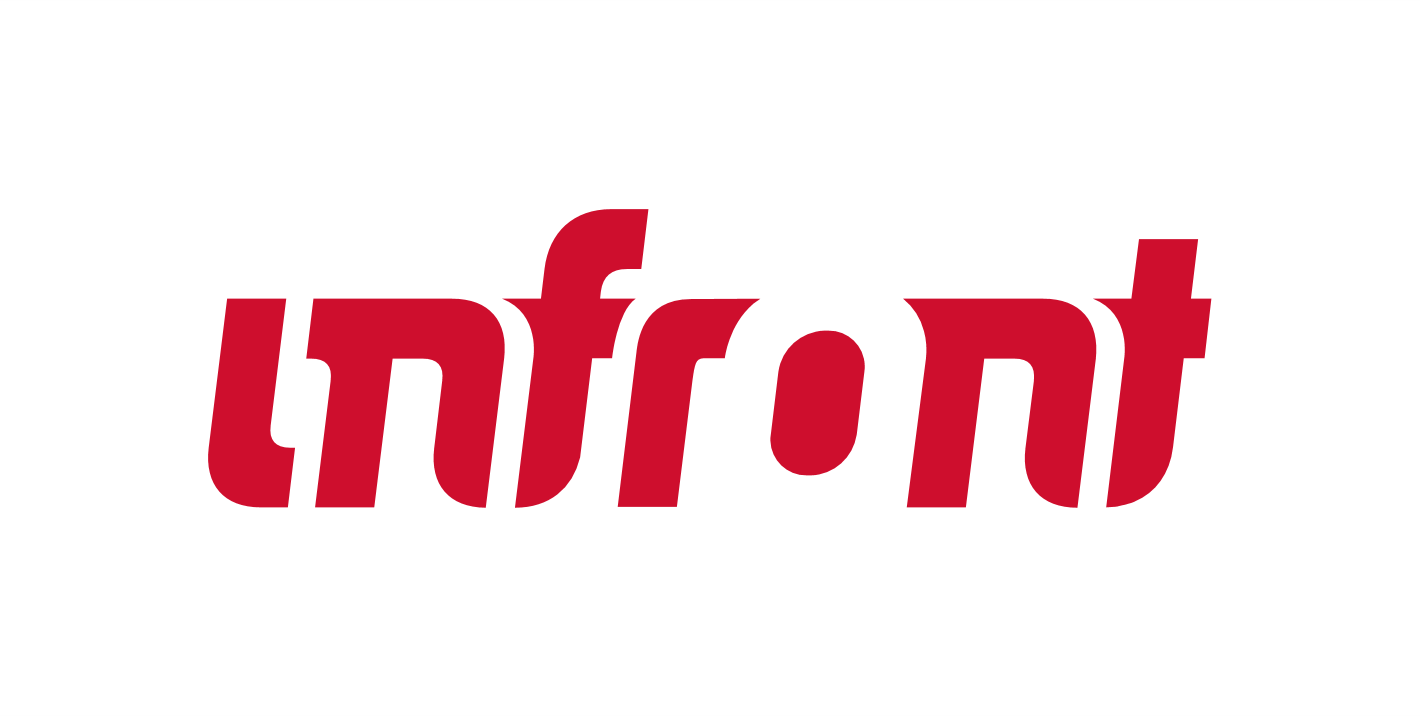 THE FAN JOURNEY
LET’S TAKE A STROLL
7
THE FAN JOURNEY MAP
8
[Speaker Notes: The journey changes - our parents had different journeys than we have, our journey has changed over the years, and our children will have different journeys than ours. but as eras and times change it’s up to sports organizations to help fans navigate the journey. We of course take inspiration from fan preferences - what they want to watch and where we should share content, but it’s our responsibility walk them through. From social media, search, ads and the first touch points you see on tehleft, to our owend and operated platforms, in all their variations, to the events themselves and eventually to creating an engaged, converted, community of super fans. And the journey never ends.]
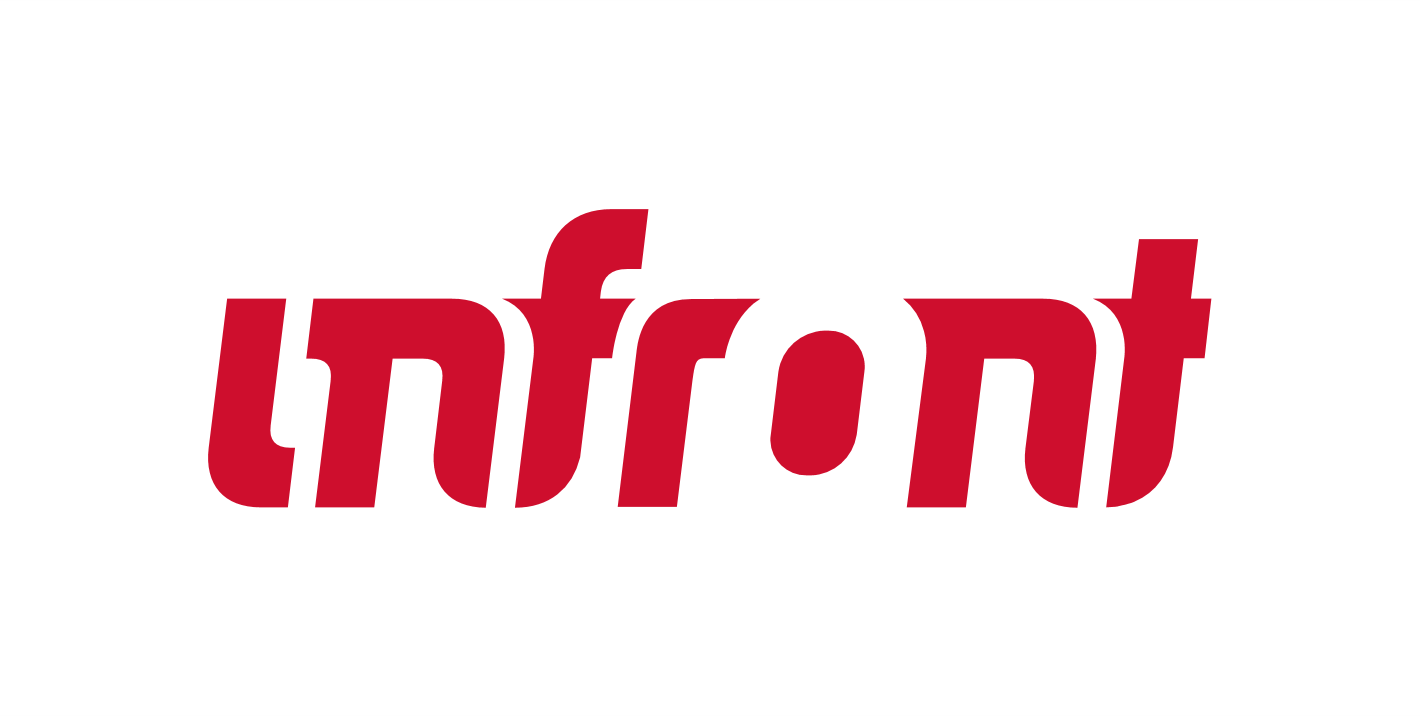 CRAFTING THE JOURNEY
TO IMPROVE EXPERIENCES & MONETISATION
9
#AllAboutSports
ANONYMOUS GLOBAL FANS
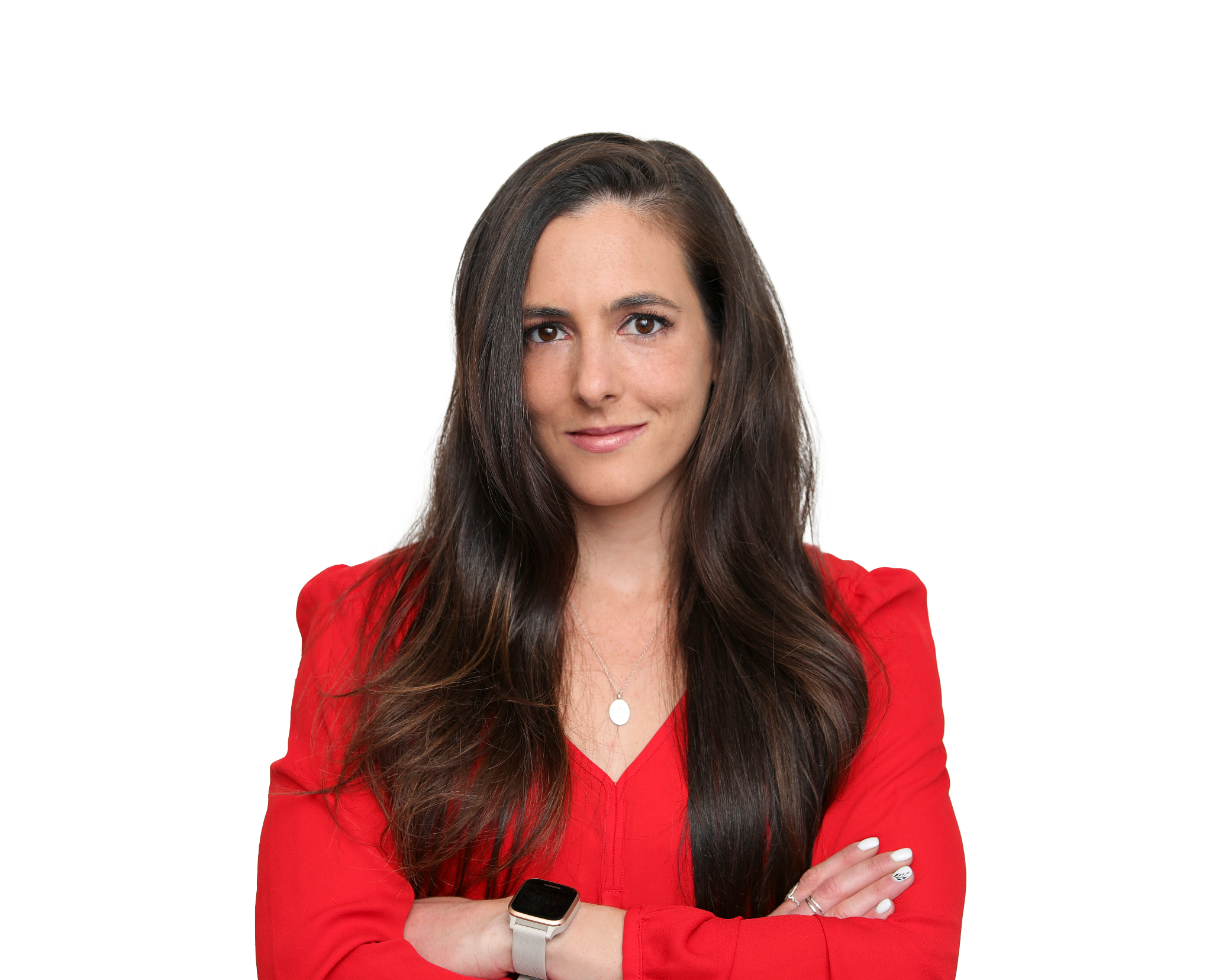 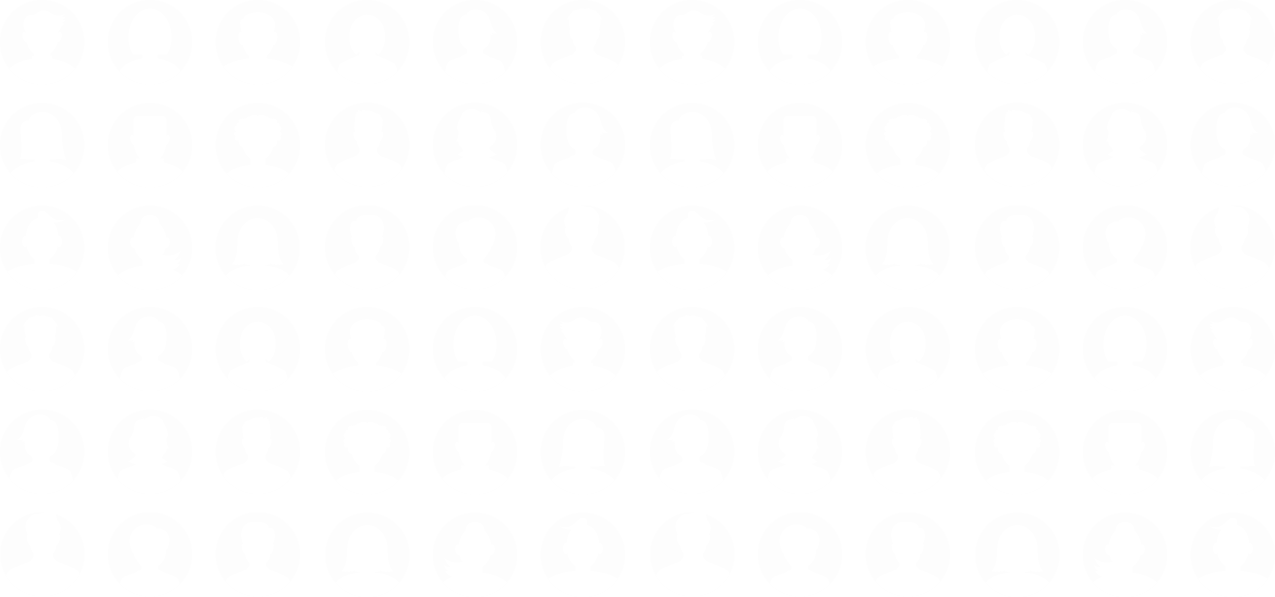 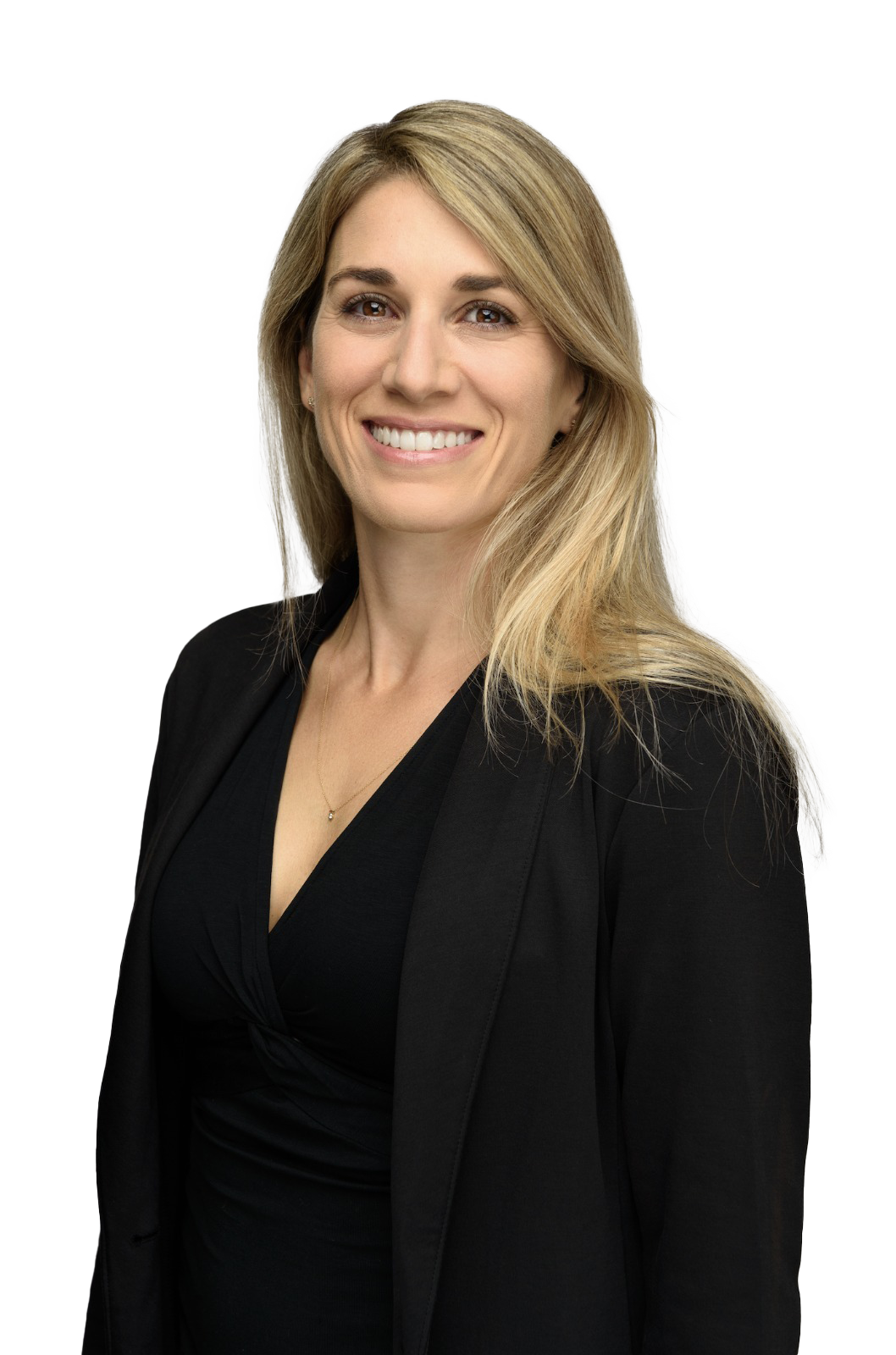 10
[Speaker Notes: Touch point #1 
Activation on social media / website

1/ Name
2/ Email
3/ Where are you based?
Global fan-clubs 
Targeted information re: viewing possibilities, ticketing for local games, etc’
Timed newsletters…]
GATHERING 0-PARTY & 1-PARTY DATA
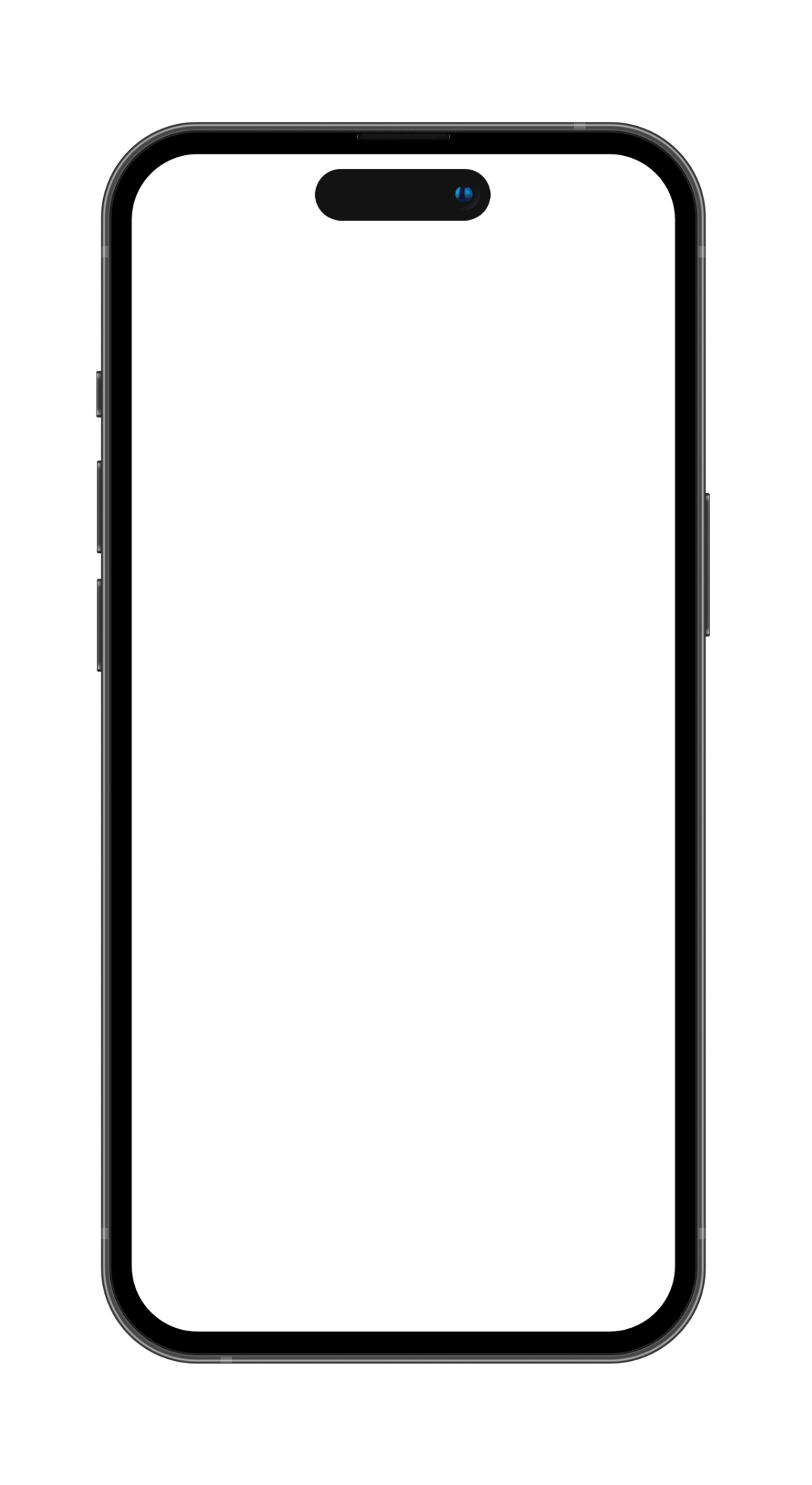 Engaging activations
Engage fans on social, partner websites and owned properties while gathering data.


Name
Email
When is your birthday?
Who is your favorite player?
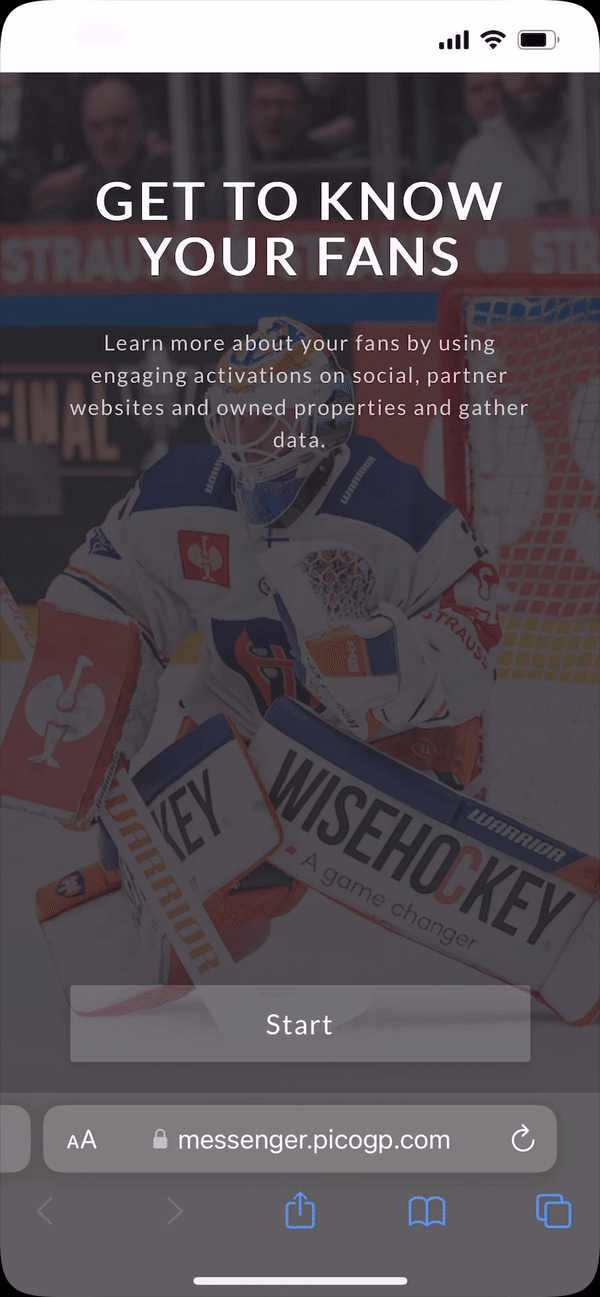 11
#AllAboutSports
GETTING TO KNOW THE FANS
-  PERSONALISED FANDOM
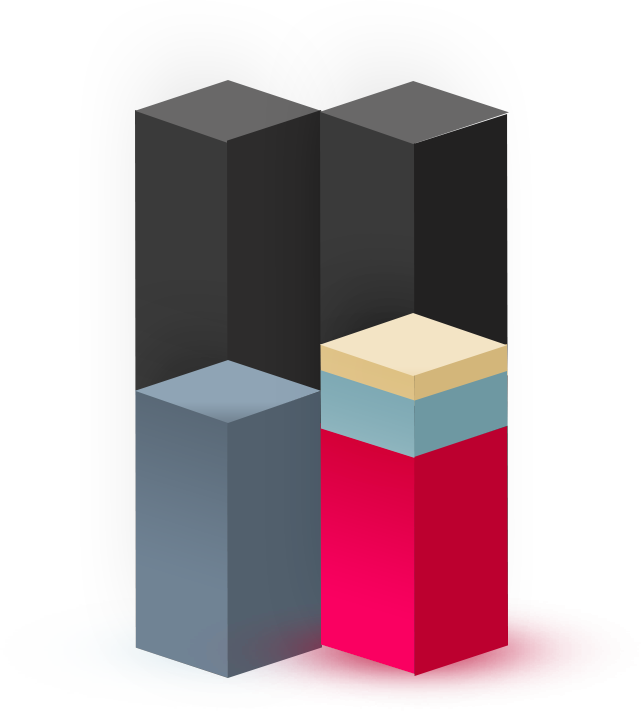 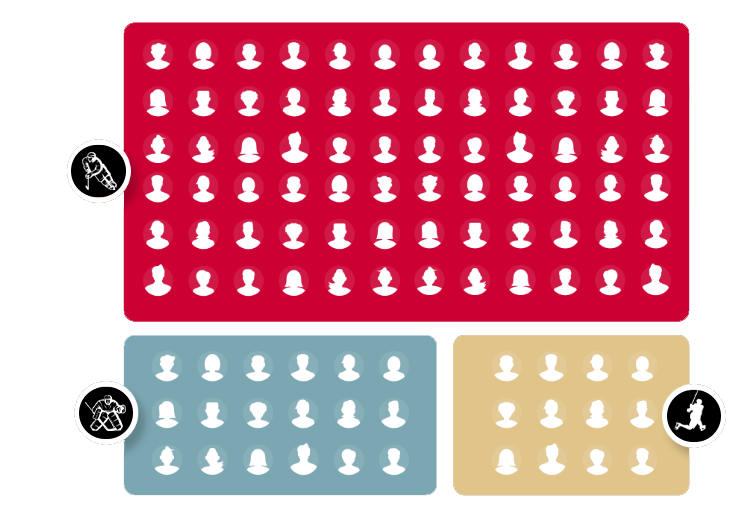 FANS
DATA
12
[Speaker Notes: Touch point #1 
Activation on social media / website

1/ Name
2/ Email
3/ Where are you based?
Global fan-clubs 
Targeted information re: viewing possibilities, ticketing for local games, etc’
Timed newsletters…]
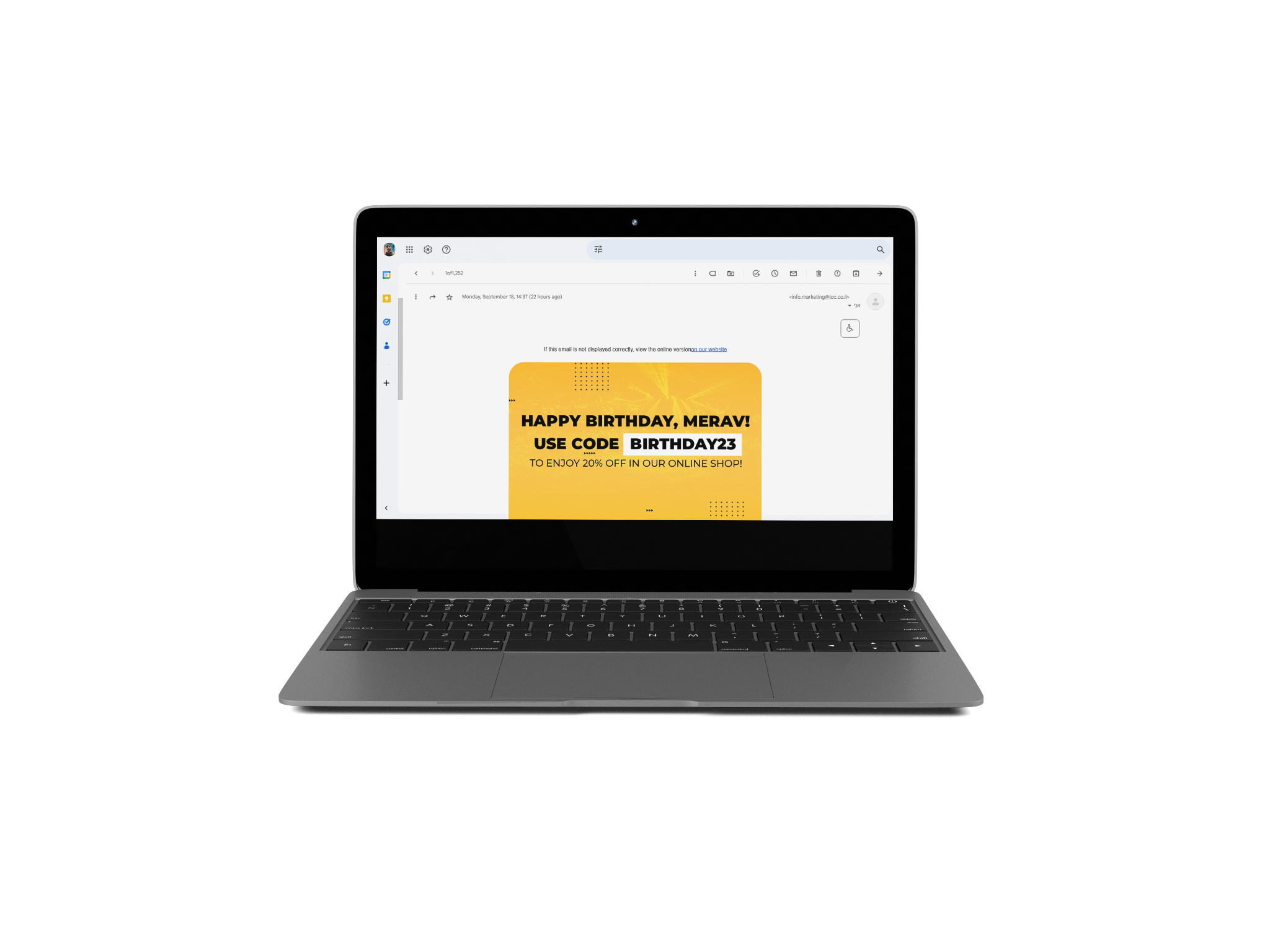 IMPROVED EXPERIENCES 
& OPTIMISED MONETISATION
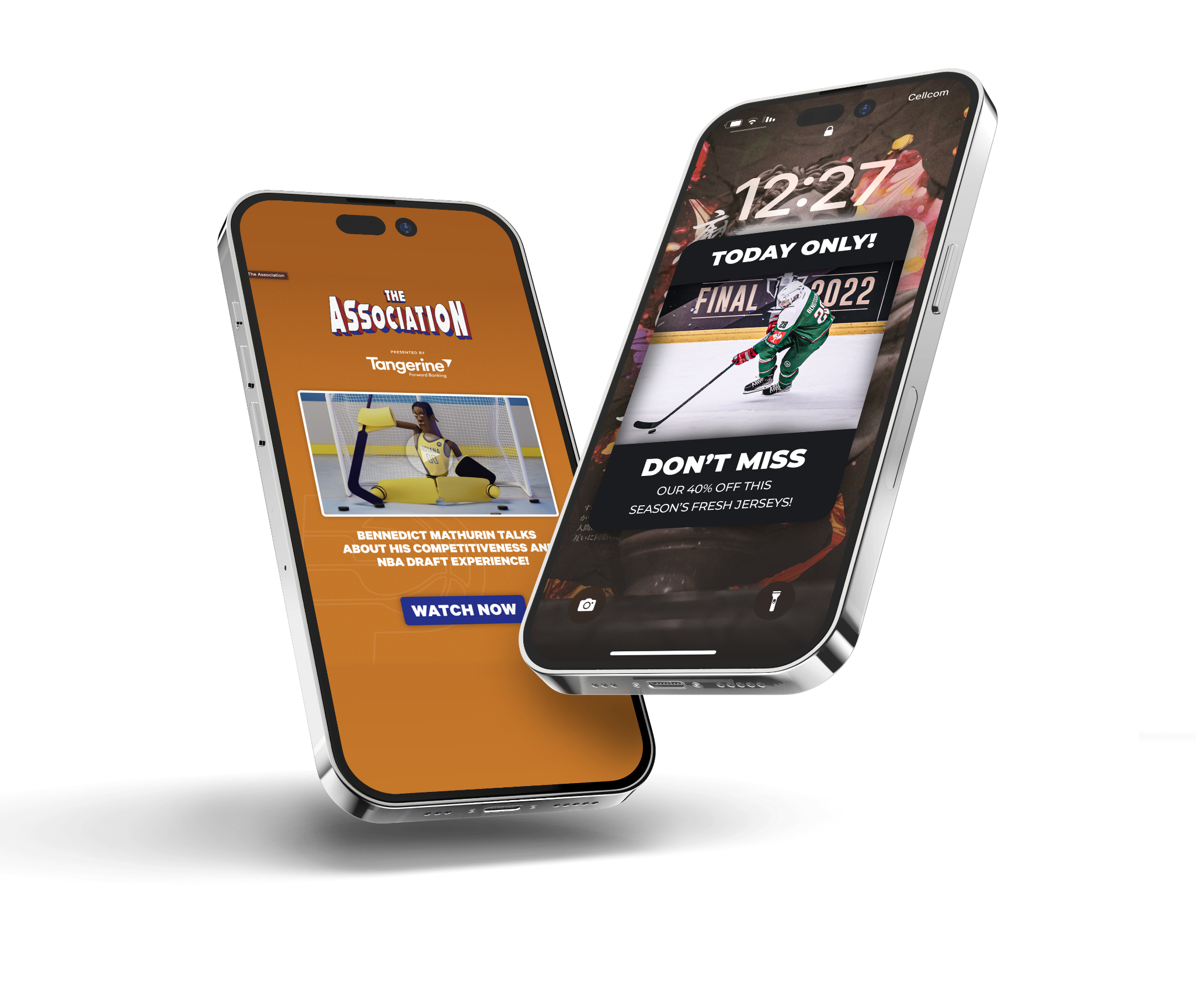 [Speaker Notes: Improved experiences: getting the right content to the fans where they are watching it; putting players at the forefront for fan experiences, player-based content; affinity to players
optimised monetisation: sponsored content on the right channels, betting, targeted e-commerce;]
HORIZONTAL & VERTICAL DATA COLLECTION
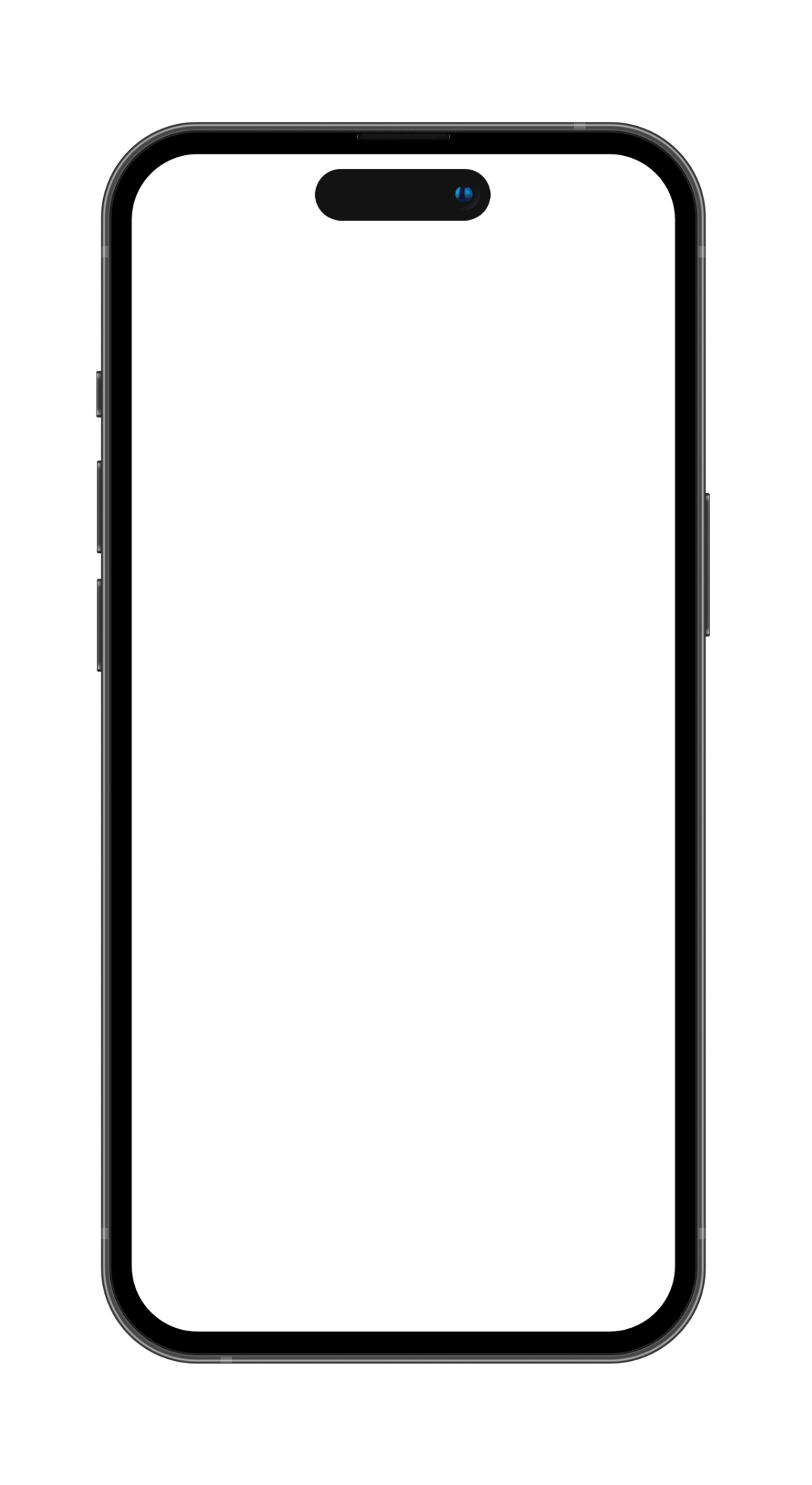 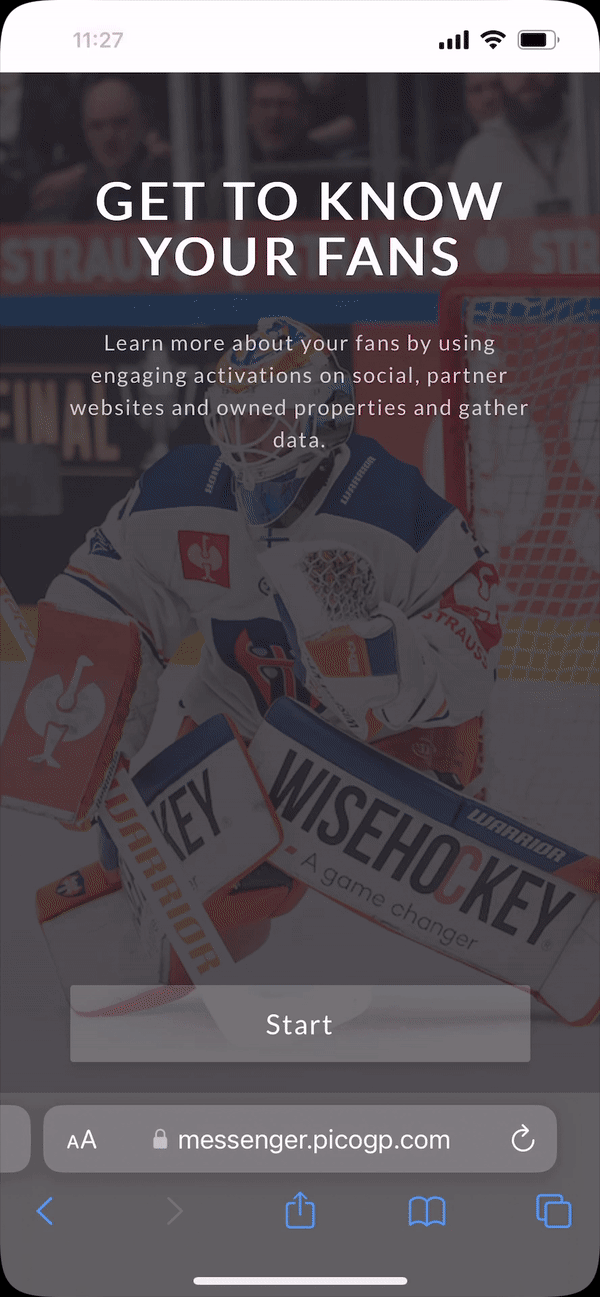 Continuous data collection
Continuing to learn about existing and new fans with questions that enable us to get to know fans on a personal level.

Are you a season ticket holder?
How do you consume content?
What’s your favorite game-time snack?
[Speaker Notes: WHO’S YOUR FAVORITE PLAYER]
#AllAboutSports
GETTING TO KNOW THE FANS
- VIEWING
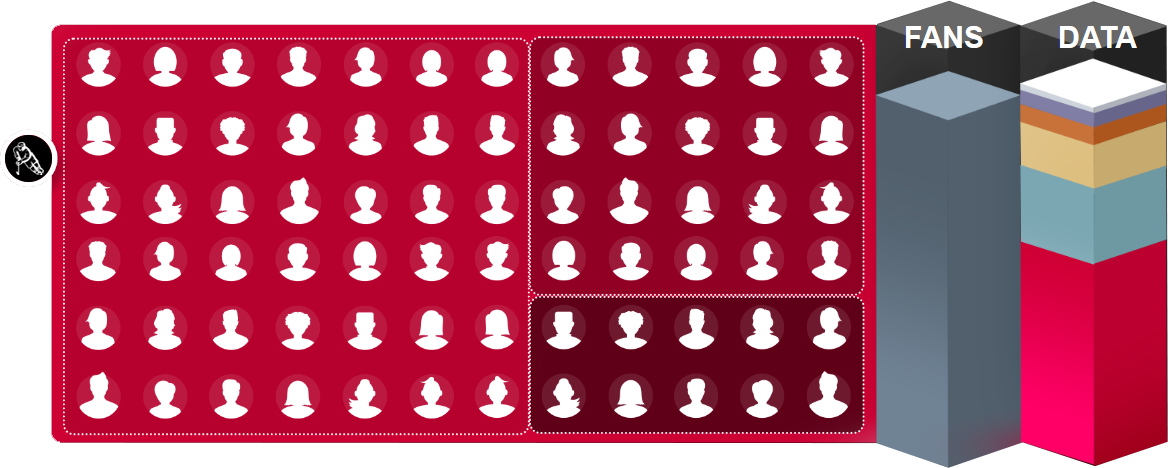 1,338
NEW FANS ADDED TO THE CRM
3
NEW DATA POINTS COLLECTED
15
[Speaker Notes: Touch point #1 
Activation on social media / website

1/ Name
2/ Email
3/ Where are you based?
Global fan-clubs 
Targeted information re: viewing possibilities, ticketing for local games, etc’
Timed newsletters…]
IMPROVED EXPERIENCES 
& OPTIMISED MONETISATION
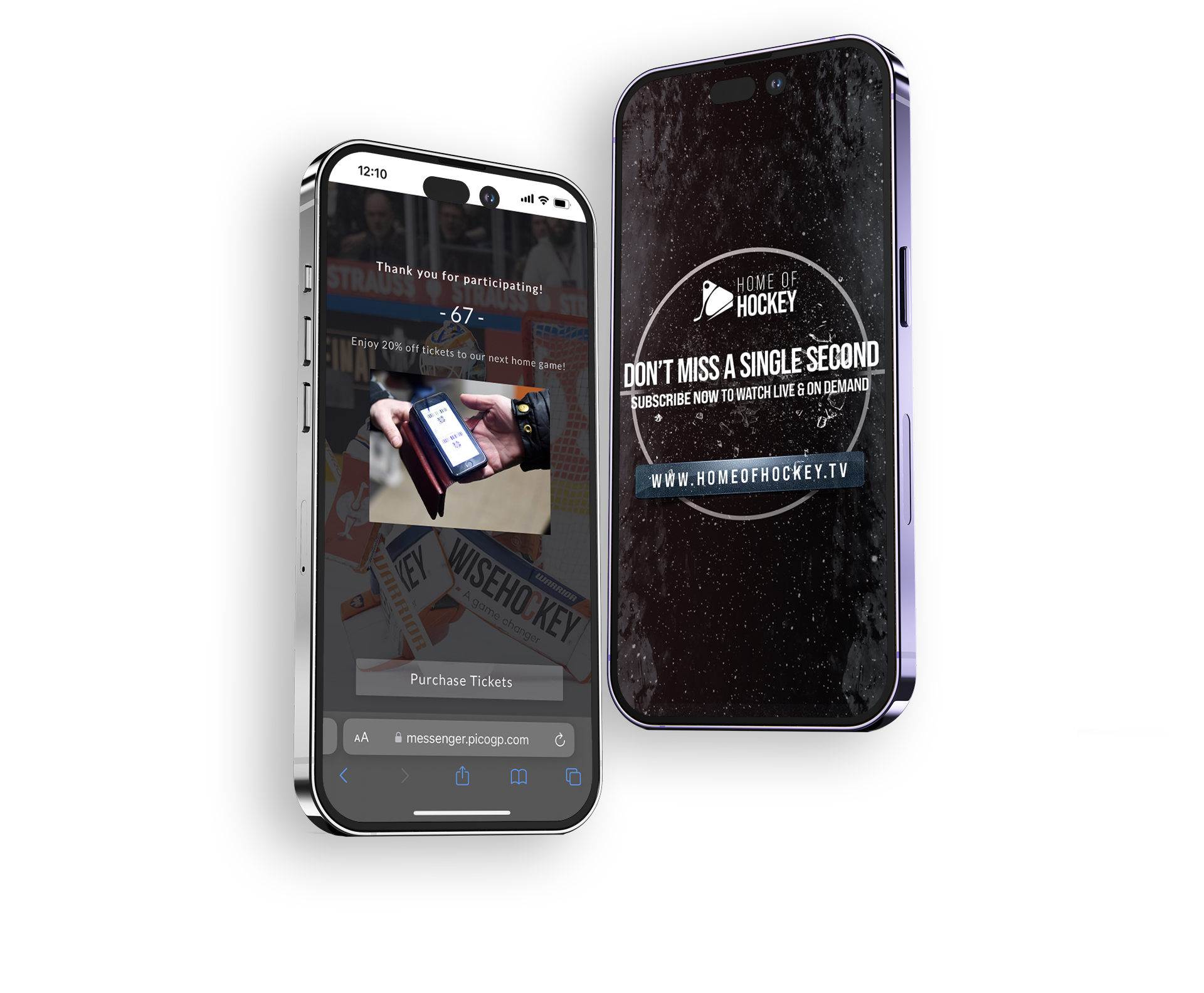 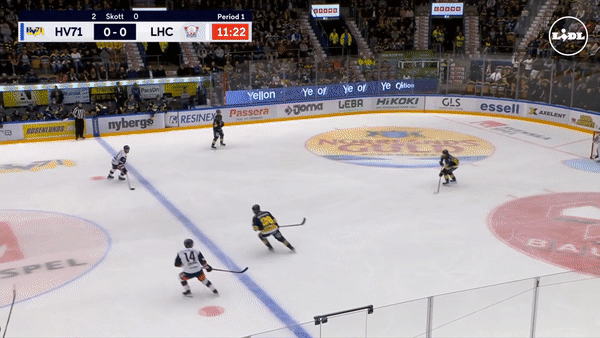 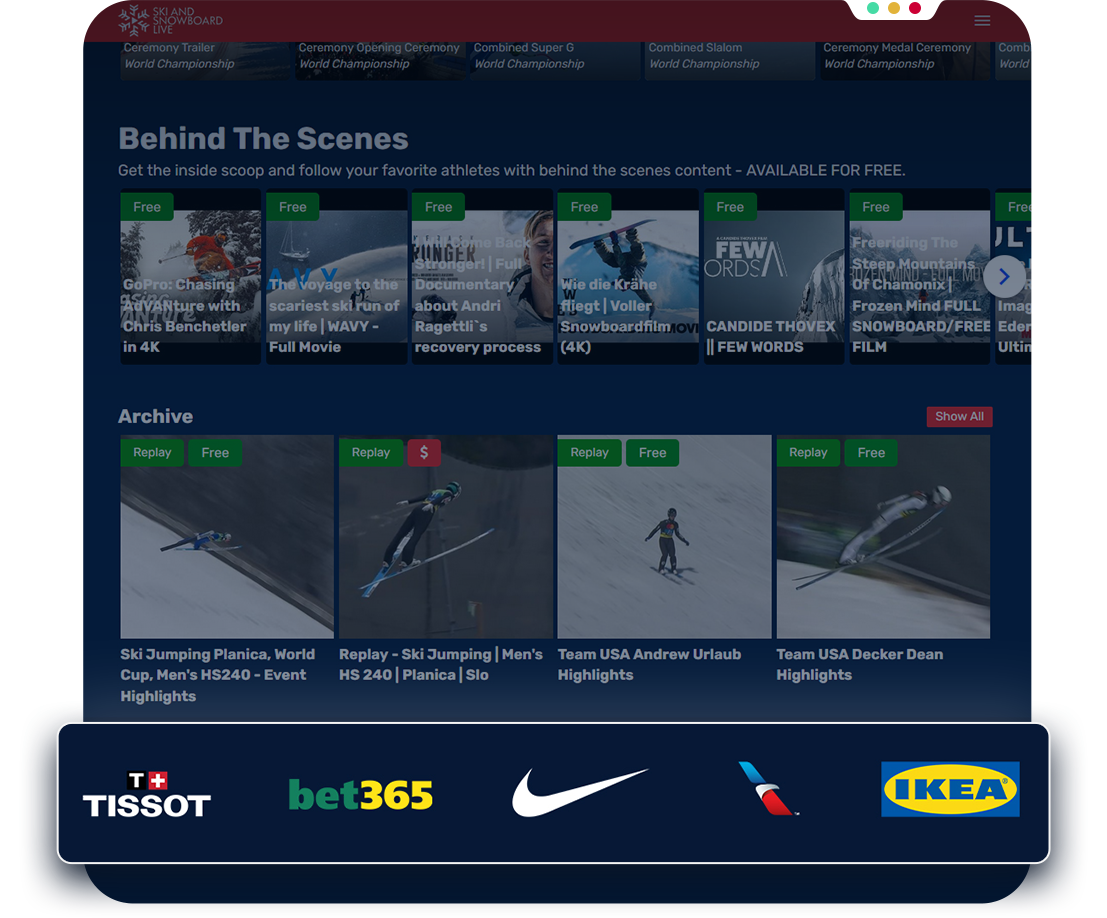 [Speaker Notes: Improved experiences: getting the right content to the fans where they are watching it; putting players at the forefront for fan experiences, player-based content; affinity to players
optimised monetisation: sponsored content on the right channels, betting, targeted e-commerce;]
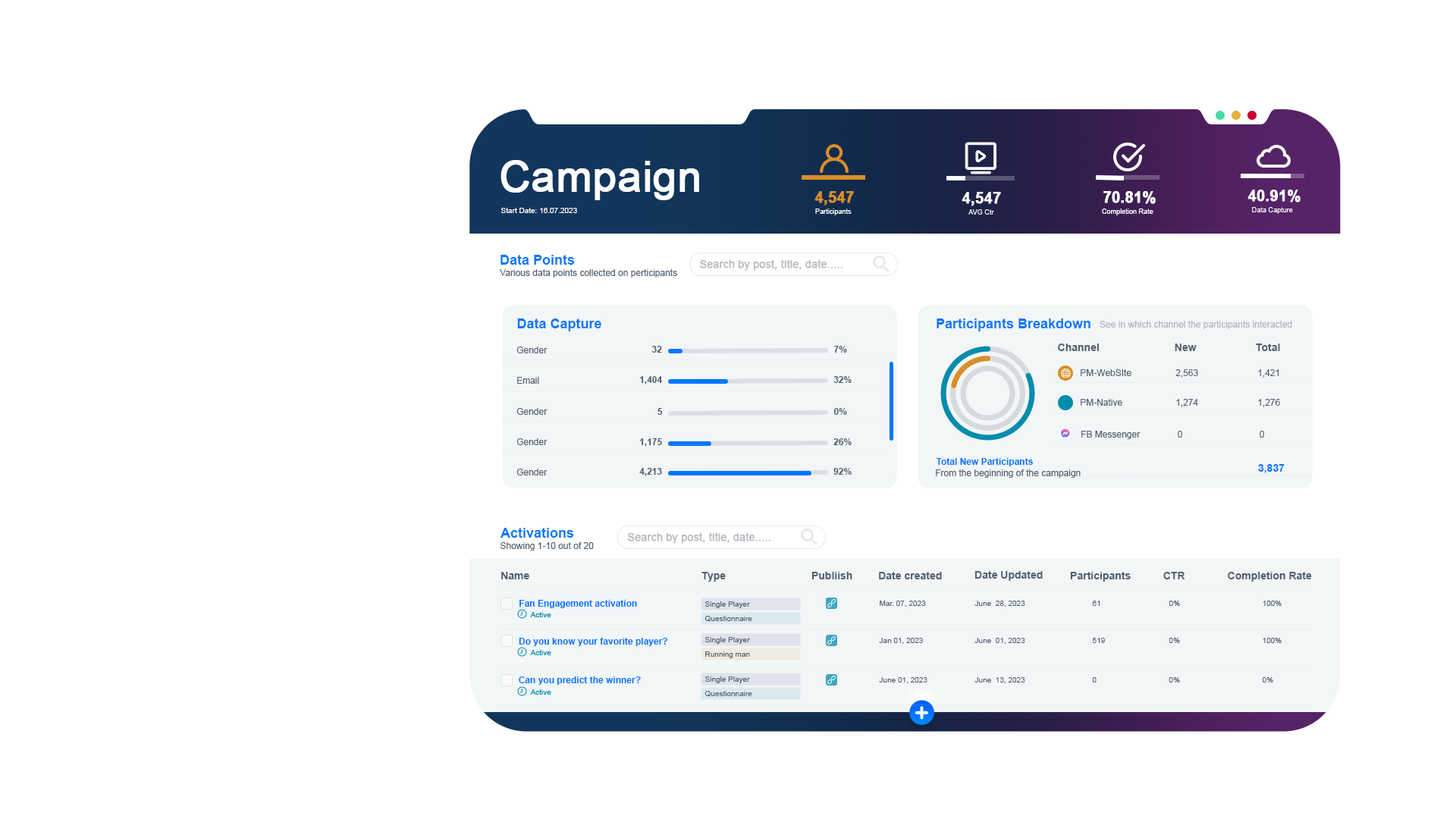 DATA-DRIVEN
17
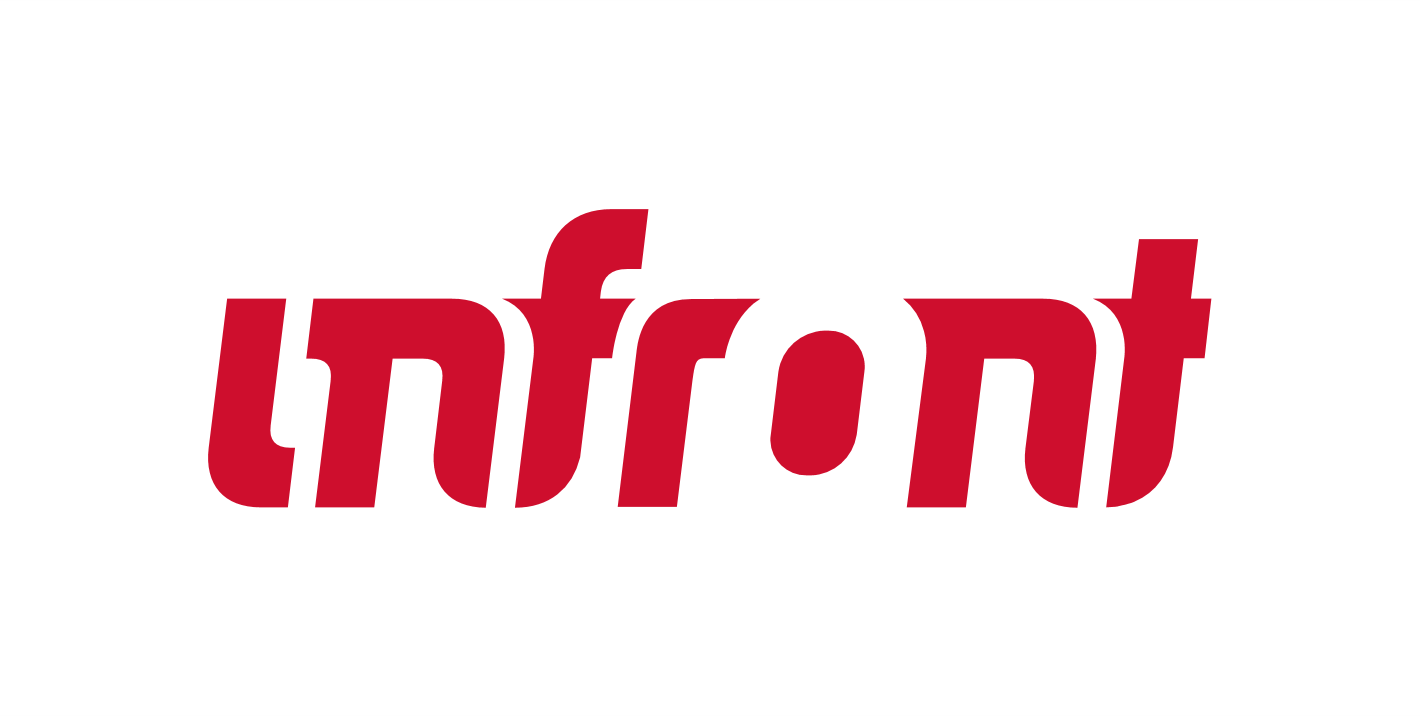 LEVERAGING DATA
THE NIKE EXAMPLE
18
FROM SNEAKERS 
TO DATA LEADERS
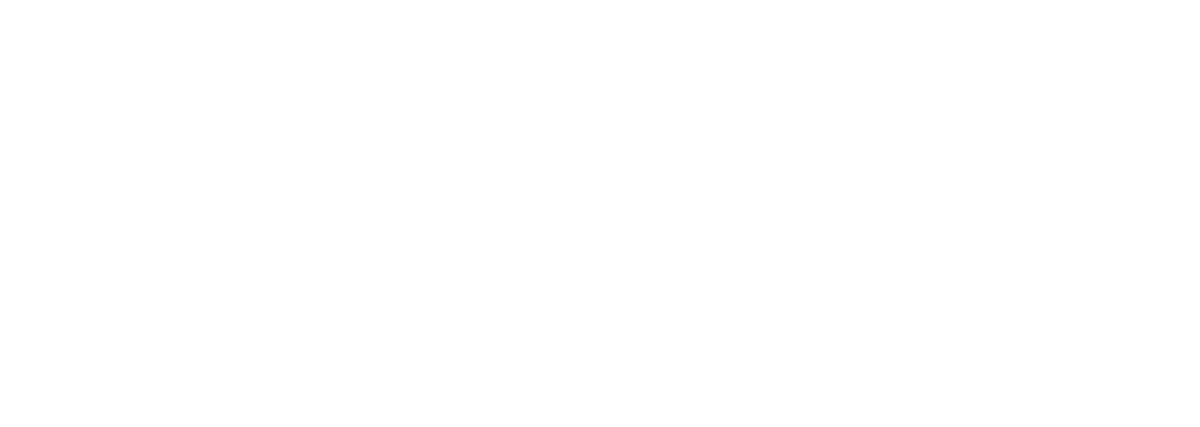 19
500M users
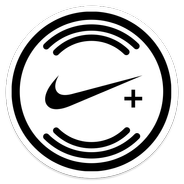 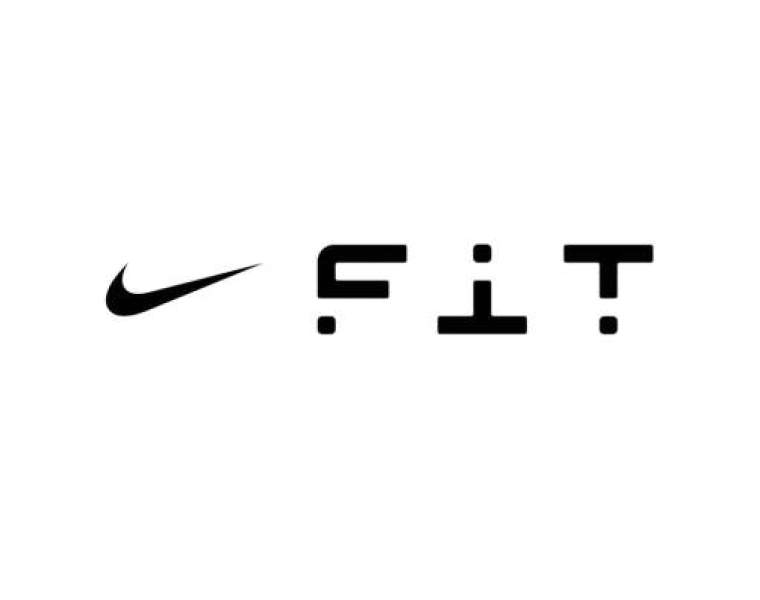 COLLECTION
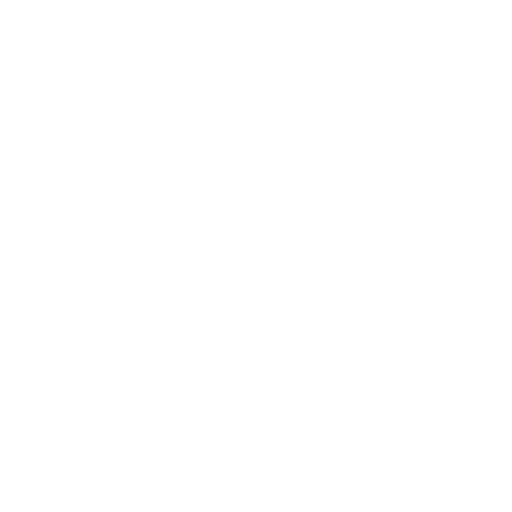 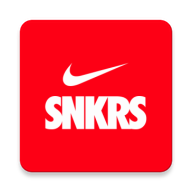 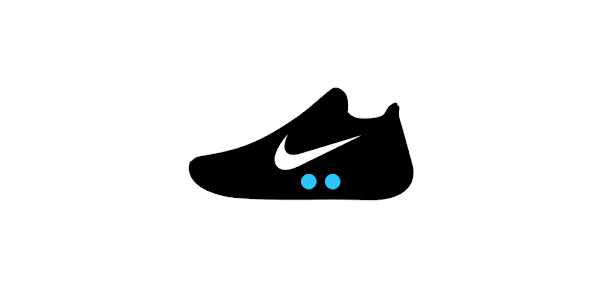 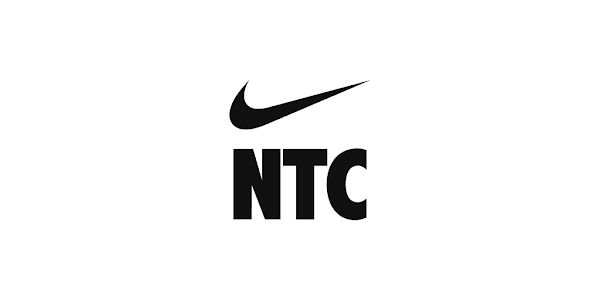 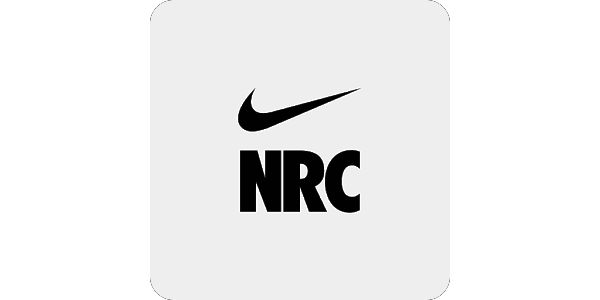 ANALYSIS
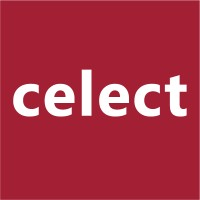 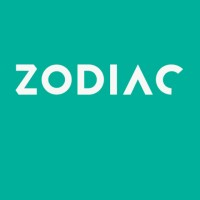 NIKE Direct revenues were $21.3 billion, up 14 percent on a reported basis, led by NIKE Brand Digital growth of 24 percent
RESULTS
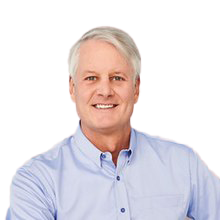 Our investment in innovation and our digital leadership are fueling broad-based growth across our portfolio of brands, as we create value by serving the future of sport.”

John Donahoe, President & CEO, NIKE, Inc.   |   June, 2023
20
[Speaker Notes: In order to better use the data collected through its apps, Nike made two key acquisitions in the past years. In 2018, Nike bought Zodiac, a marketing-focused tool that allows it to analyze the data it collects from its various apps to better understand customer habits and predict purchasing decisions.[i] Nike has incorporated Zodiac into its app to facilitate personalized product recommendations and content. In addition, in 2019, Nike bought Celect, a demand-sensing analytics platform that “provides proprietary insights that allow retailers to optimize inventory across an omnichannel environment through hyper-local demand predictions.” Through this inventory management platform Nike is able to more effectively decide what products to produce and where to sell them.[ii] Furthermore, Nike has put together a formidable enterprise analytics foundation across its operations, from finance to marketing, which links its recent data analysis asset acquisitions with its apps data and the company as a whole.]
CONTACT US
WANT TO LEARN MORE 
ABOUT YOUR FANS?
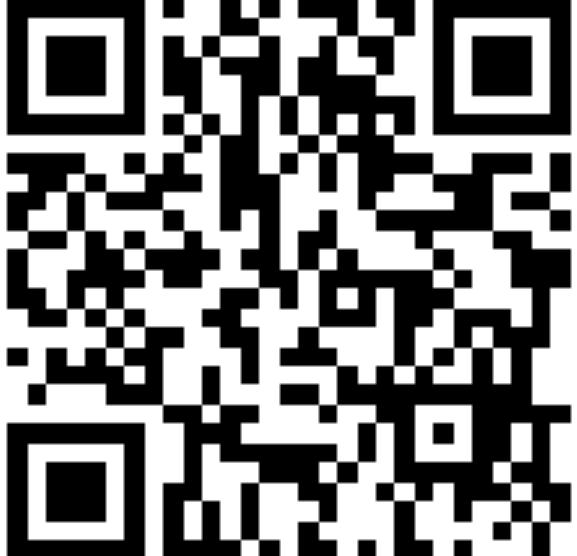 21
21